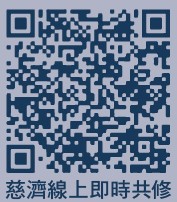 2021/06/07~06/13靜思精舍共修課表
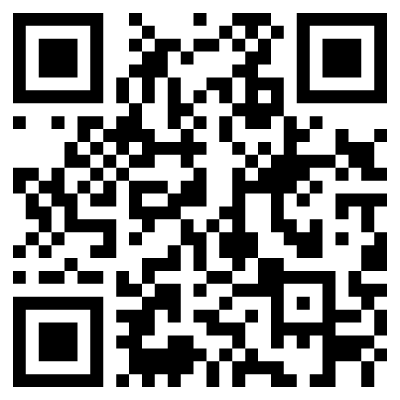 慈濟FB粉專
*「靜思·愛·關懷」由慈濟基金會FB粉絲專頁直播。
◎範例-懿禮的結夏安居計畫：
◎現在來規劃屬於您的結夏安居計畫：
敬祝全球慈濟人福慧雙修、平安吉祥